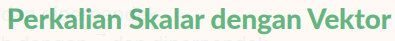 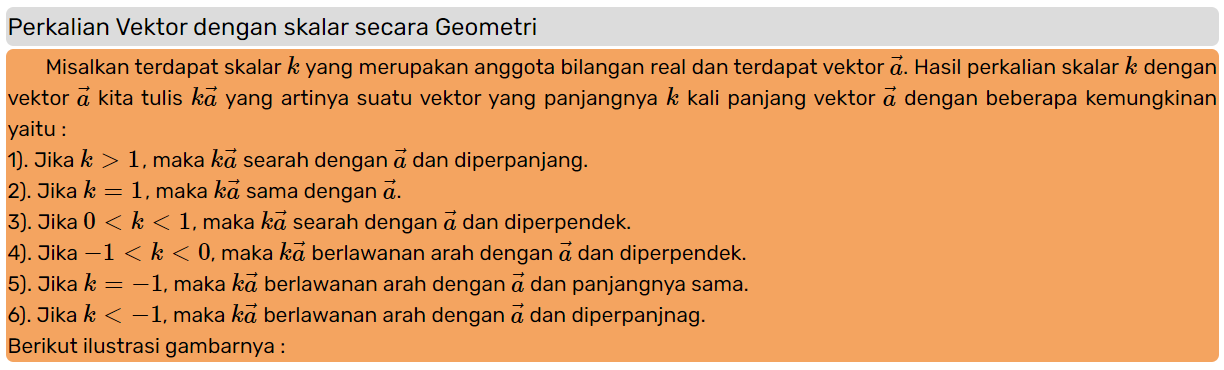 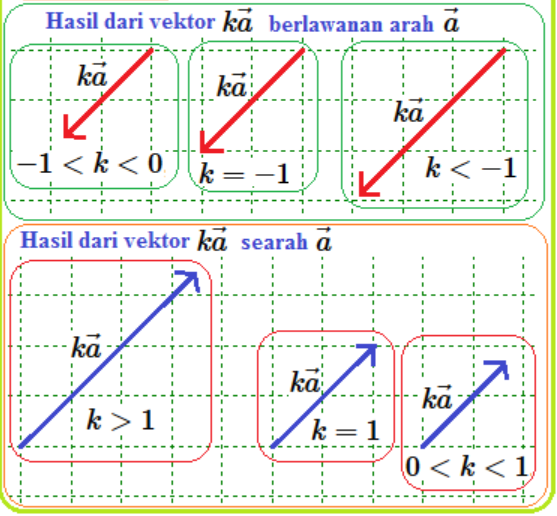 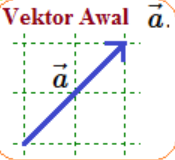 contoh soal
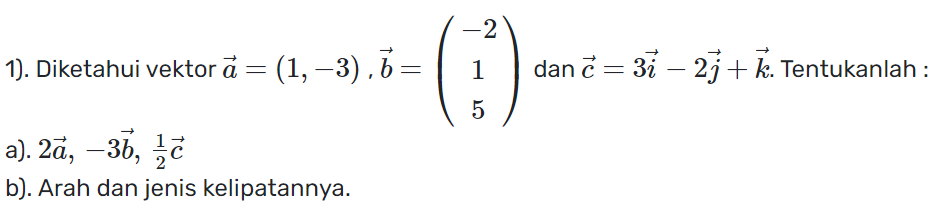 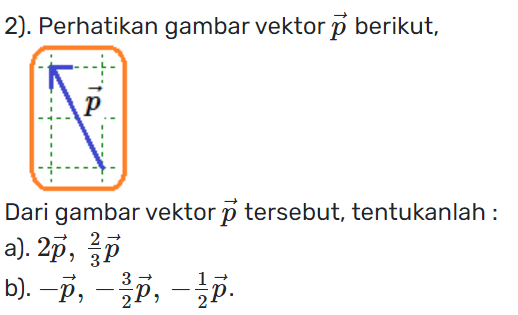 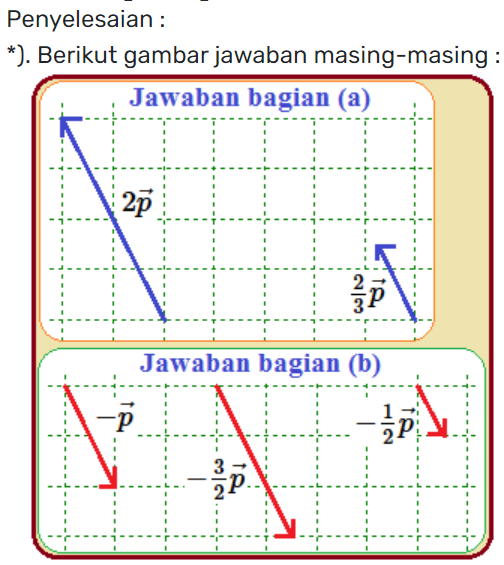 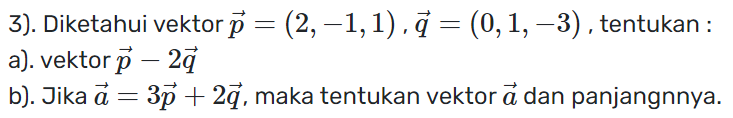